大中票券債券市場展望雙週報
2024/10/21
Peter Tsai
市場回顧
最近二週，美債10y利率在上漲後轉為整理格局，因後續美國經濟數據顯示就業市場仍具韌性，市場縮減11月降息二碼的預期，利率回升到4.0%上方。上週五美債10y利率收在4.0828%。台灣近期標售10年期新券利率落在預期區間低檔，顯示央行再次升準無礙銀行間公債買需回升。標債後利率適度下探，代表長券買盤仍殷實。截至上週五，10y利率收在1.49%，5y的A13108R收在1.425%。
歐債十年期利率走勢圖
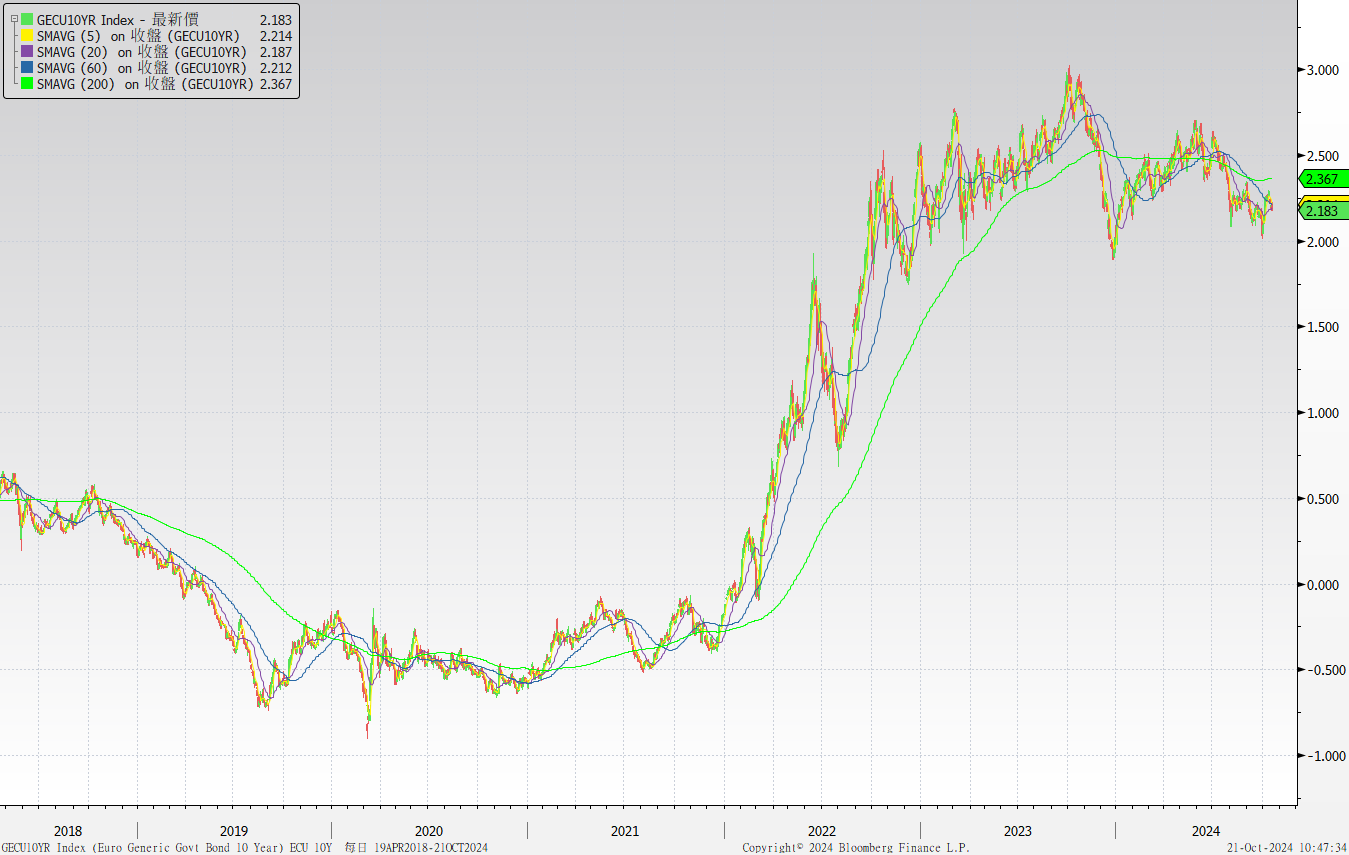 美債十年期利率走勢圖
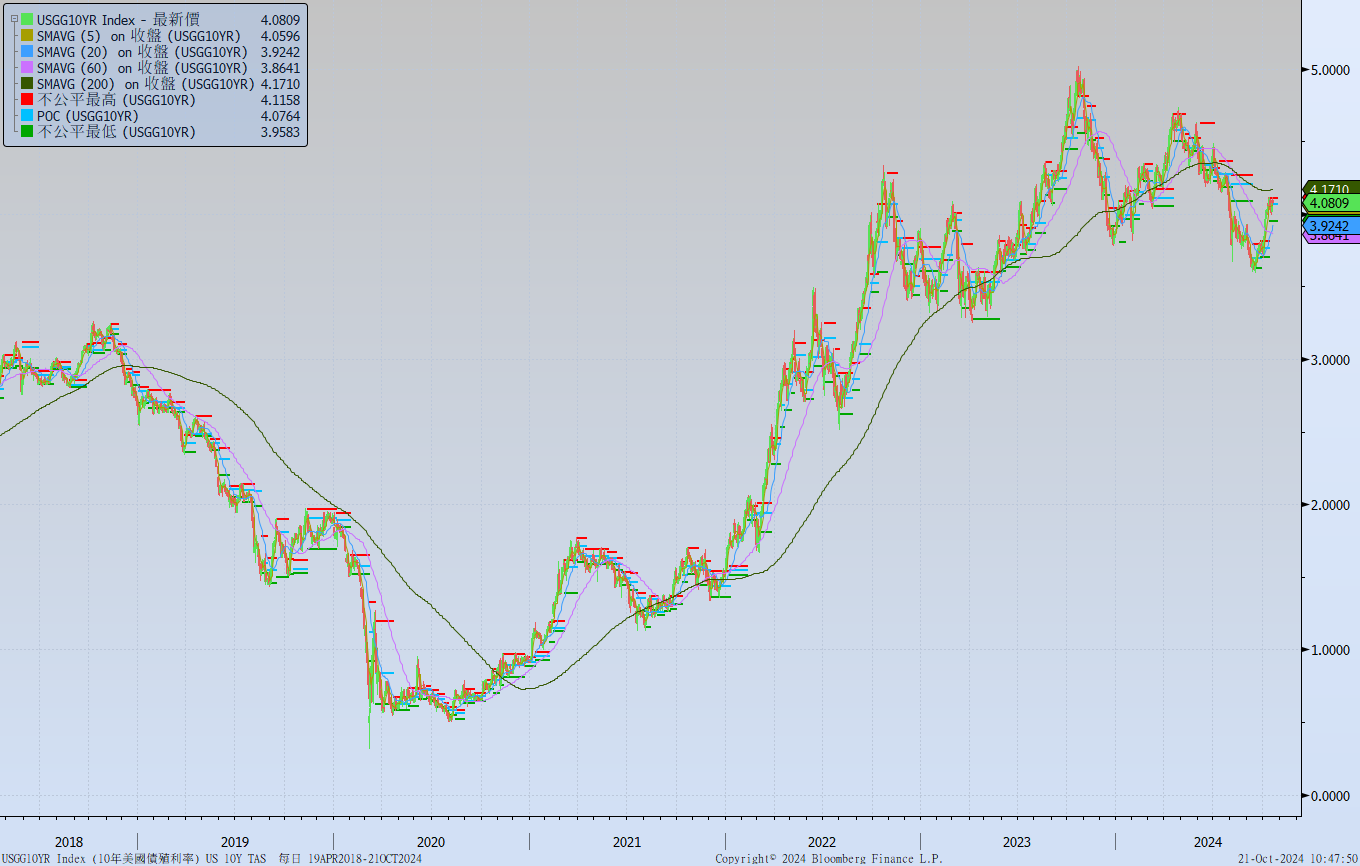 日債十年期利率走勢圖
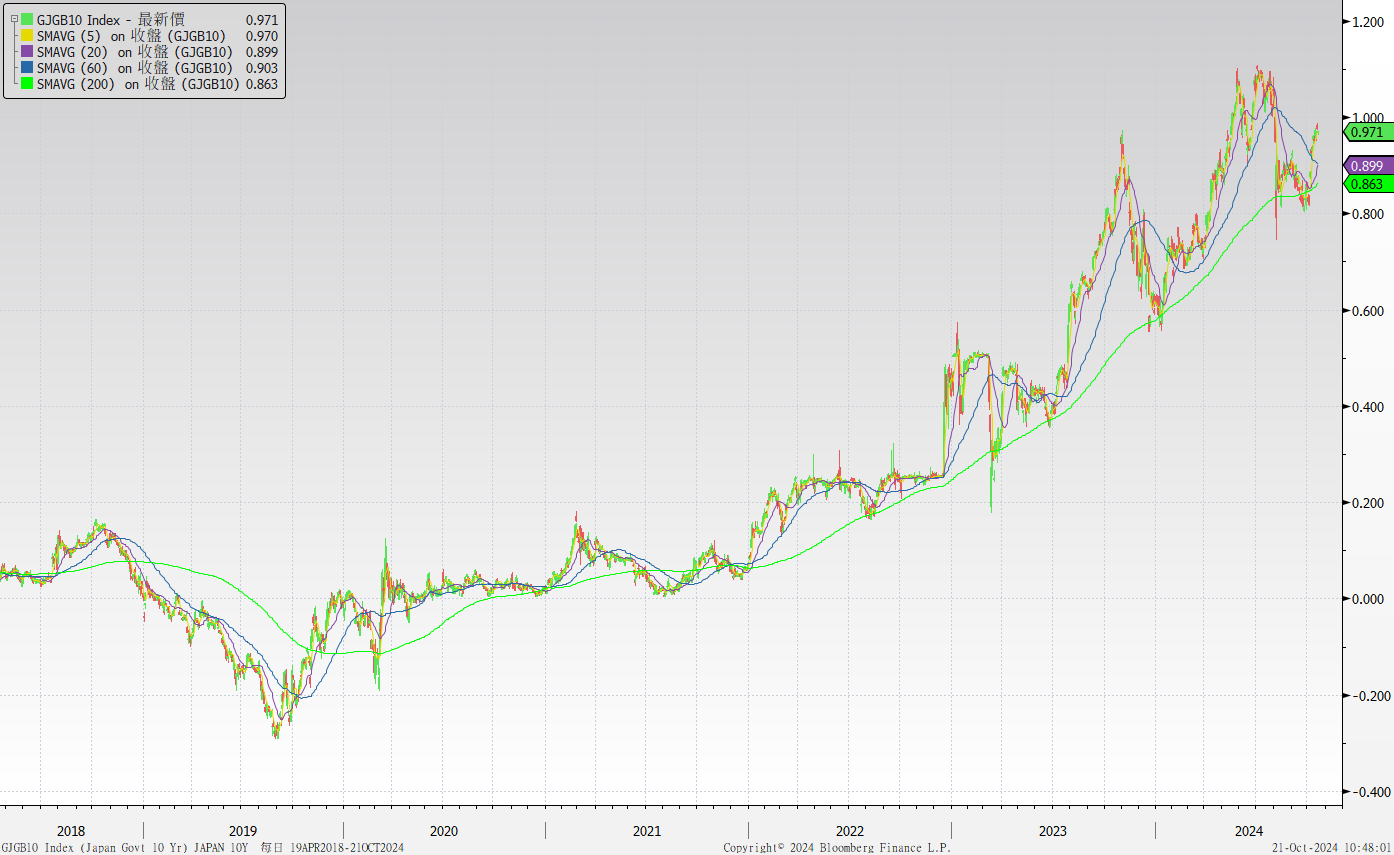 台債十年期利率走勢圖
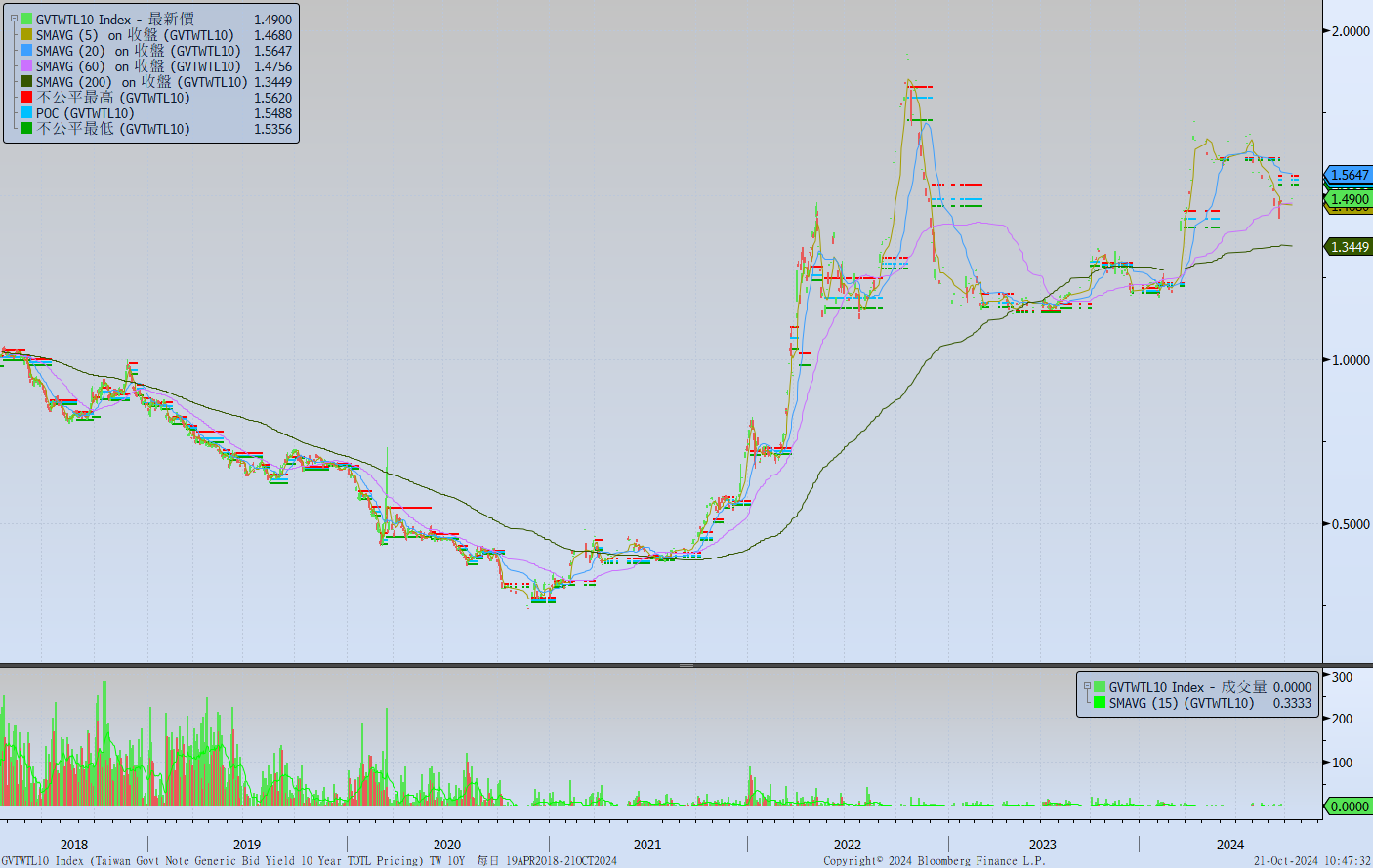 主要國家殖利率曲線
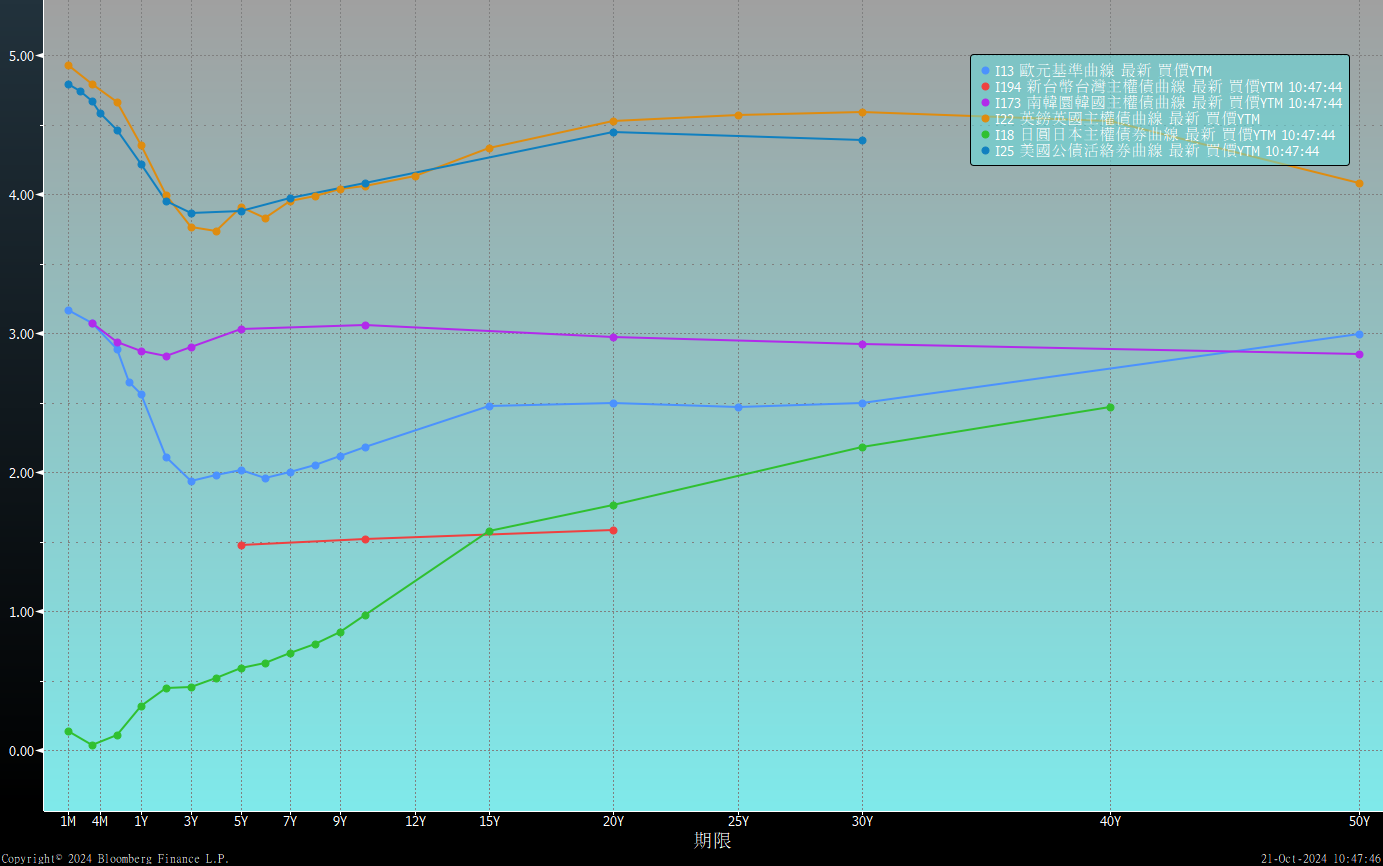 原物料指數
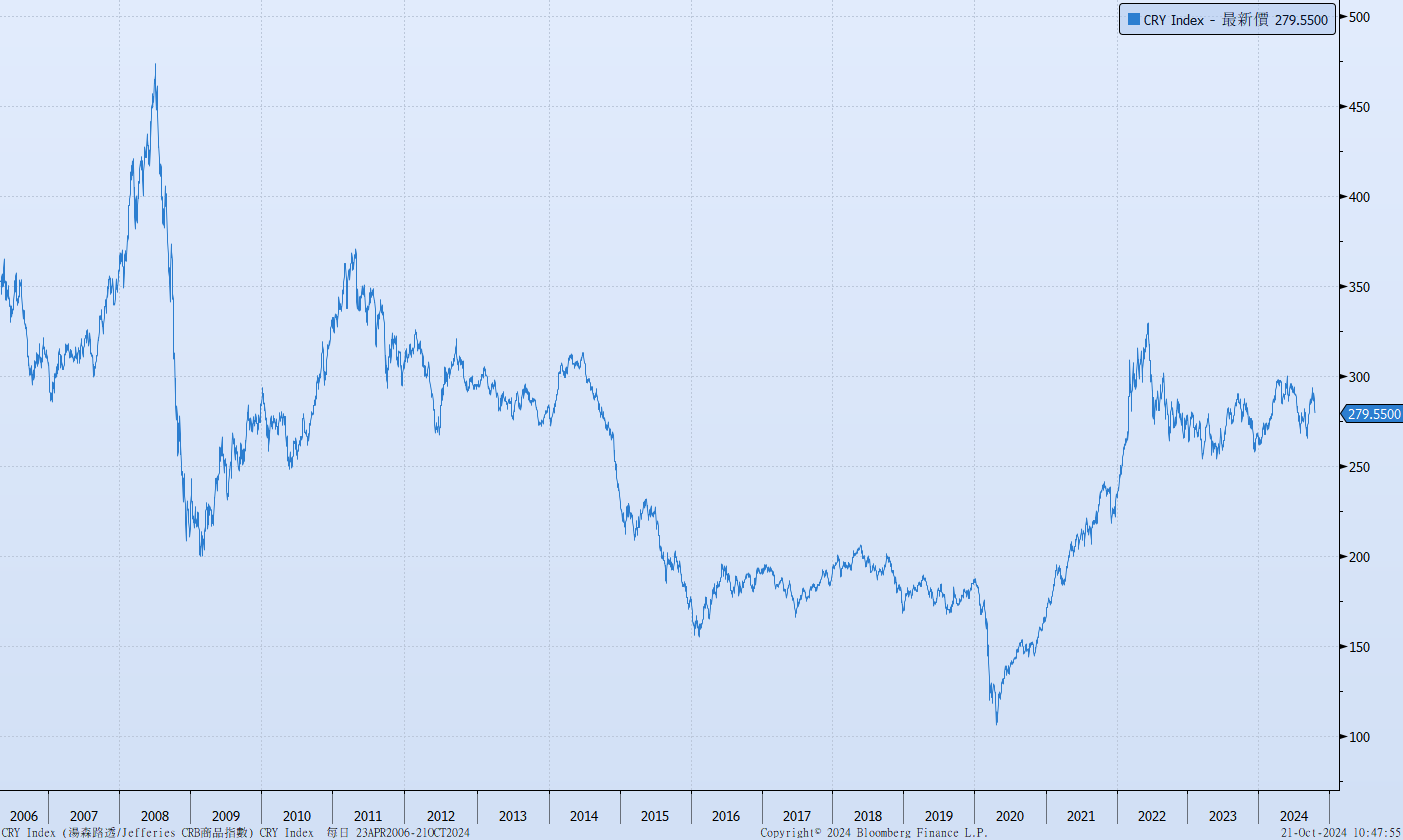 美國GDP成長率
密大消費信心
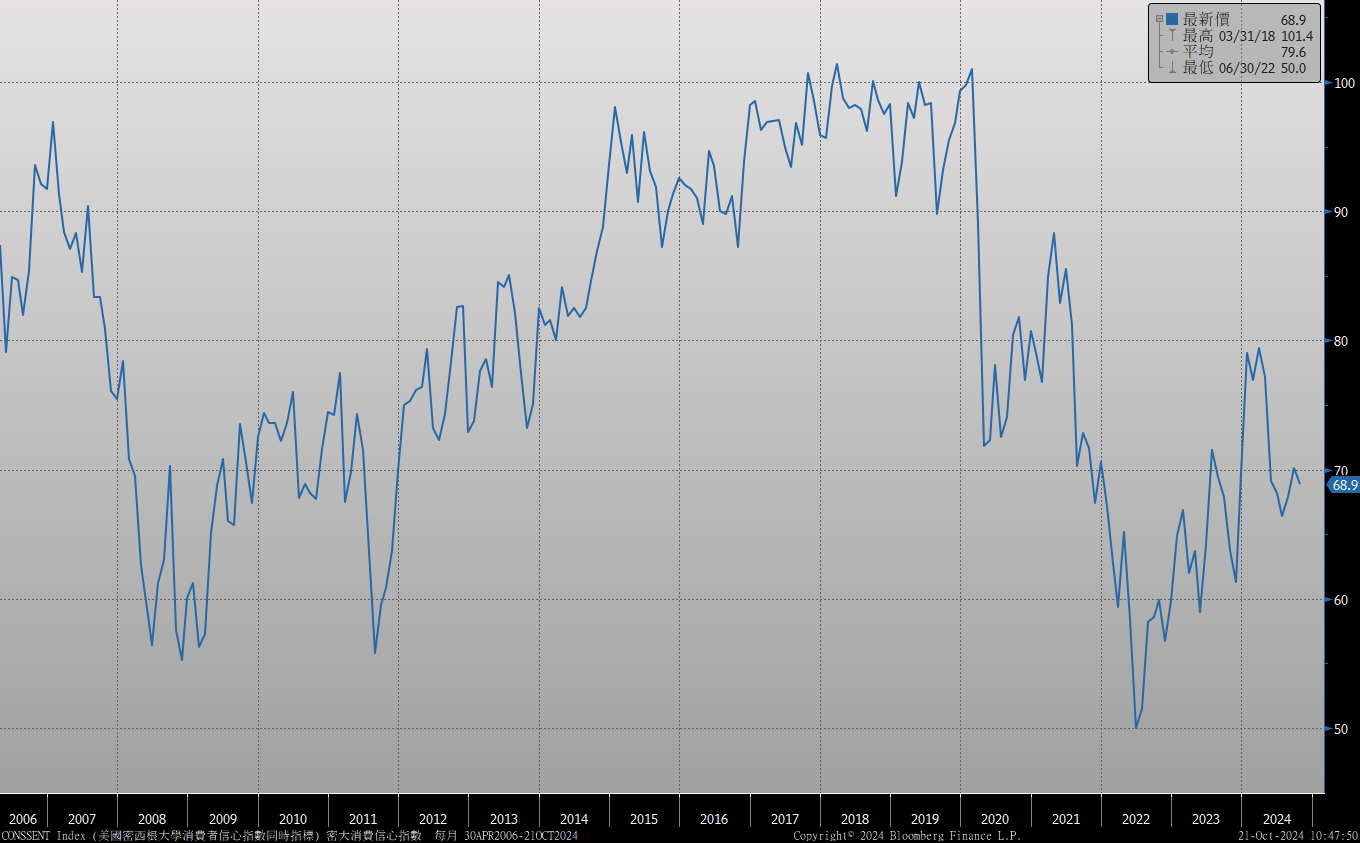 美國個人消費支出核心平減指數 經季調(年比)
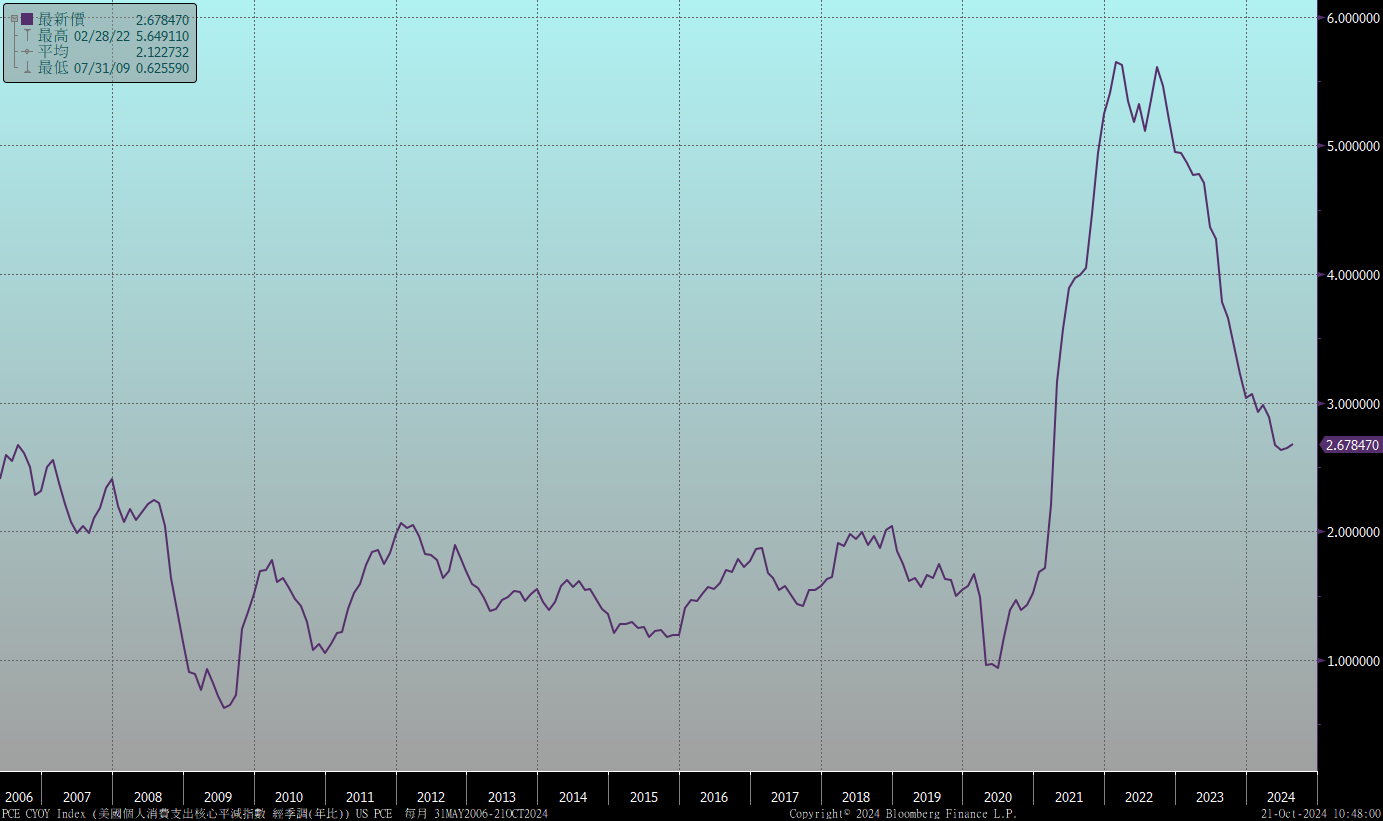 美國就業情況
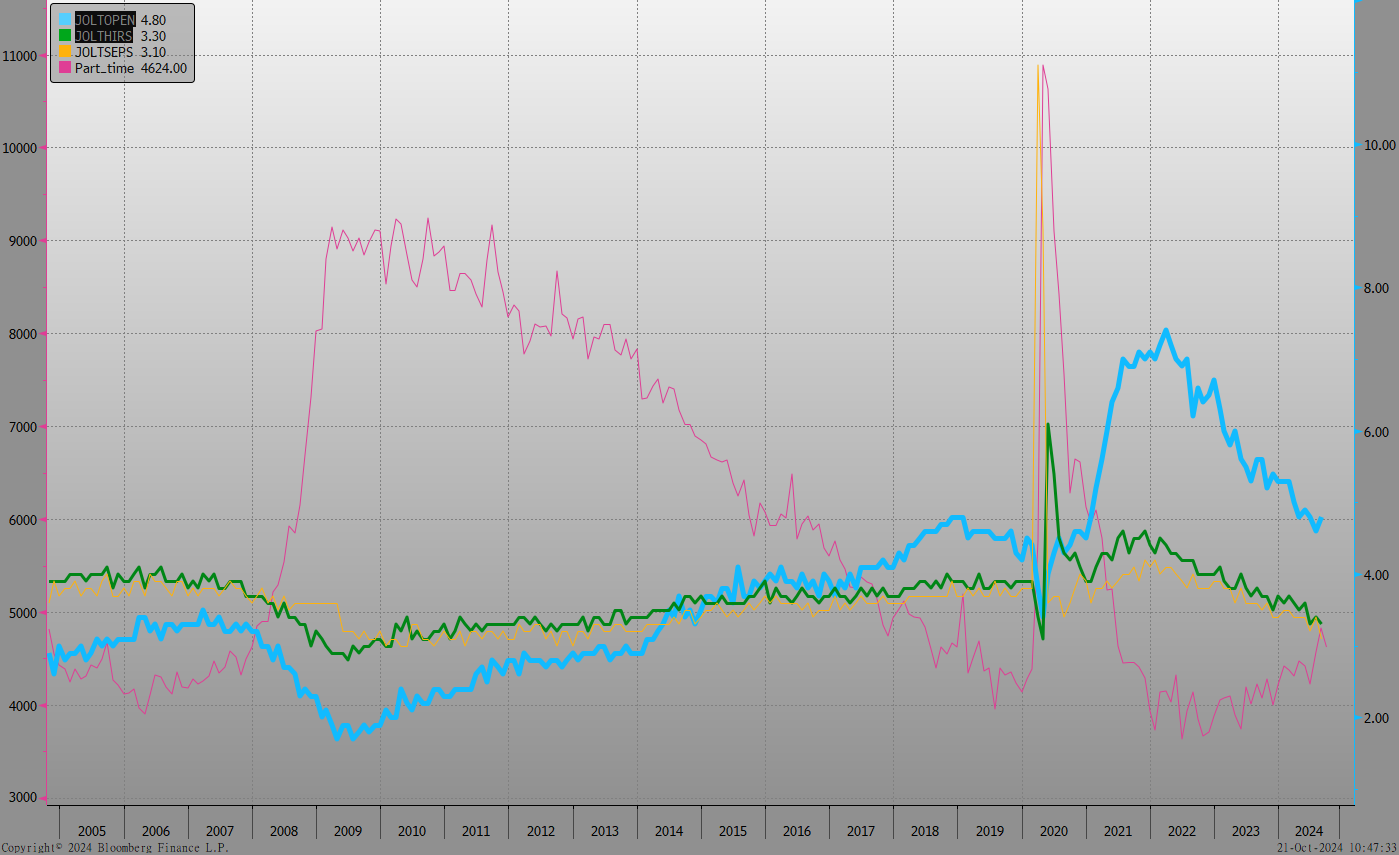 美國非農就業人數
美國新屋及成屋銷售
ISM指數
SOFR OIS
經濟數據預報
市場展望
從利率走勢看，美債10y利率月線向上與趨下的季線交叉，利率走勢在越過4.0%後於4.10%附近受阻，在消化年底前的降息預期後，殖利率將以盤整靜待美國大選結果。
經濟數據方面，即將公布德國10月IFO企業景氣指數，預估較前期增加。另有美國9月新屋銷售與成屋銷售，台灣9月失業率。目前美公債利率出現反彈後，利率處於盤整，等待大選結果，期間若經濟數據有變，美債10y利率可能再跌破4.0%。台債市場，公債殖利率受到籌碼因素影響，債市氣氛偏多。但5年期IRS利率在區間高檔整理。操作上，考量通膨因素與養券成本偏高，台債建議利率逢高酌量布局，不追多。